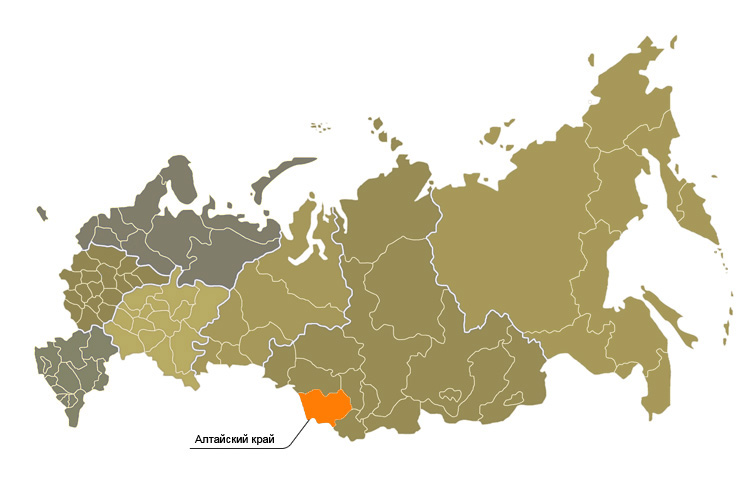 Алтайский край
Символика алтайского края
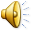 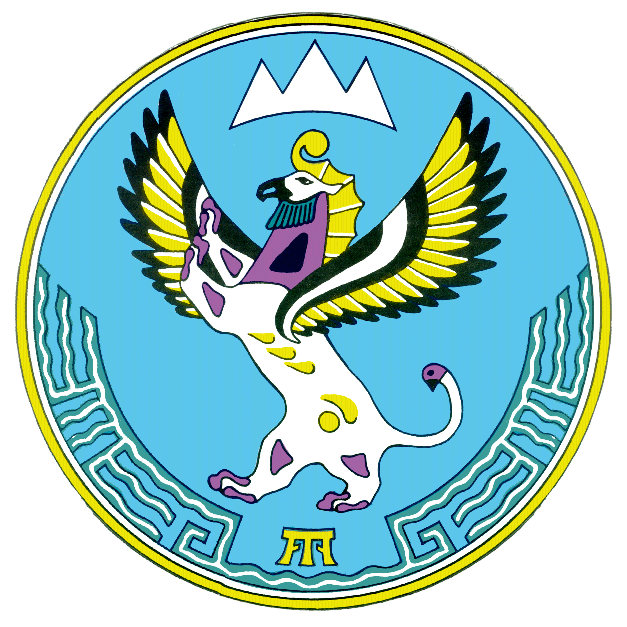 Природа Алтайского края
Растительный и животный мир
В фауне края насчитывается более 320 видов птиц и 90 видов млекопитающих.
Здесь произрастает около 2000 видов высших сосудистых растений. К особо ценным относятся: 
золотой корень, маралий корень, красный корень, марьин корень , солодка уральская, душица, зверобой, девясил высокий и другие.
Лесной фонд занимает 26 % площади края.
Полезные ископаемые
Полезные ископаемые Алтайского края включают:
полиметаллы, поваренную соль, соду, бурый уголь, никель, кобальт, железную руду и драгоценные металлы. 
Алтай знаменит уникальными месторождениями:
яшмы, порфиров, мраморов, гранитов, охры, минеральными и питьевыми водами, природными лечебными грязями
Знаменитый горнолыжный курорт  Горная Шория
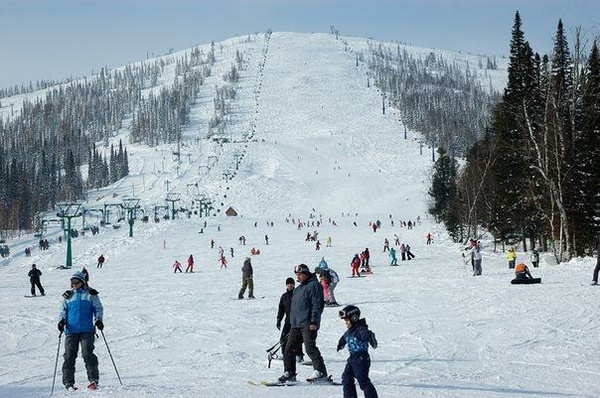 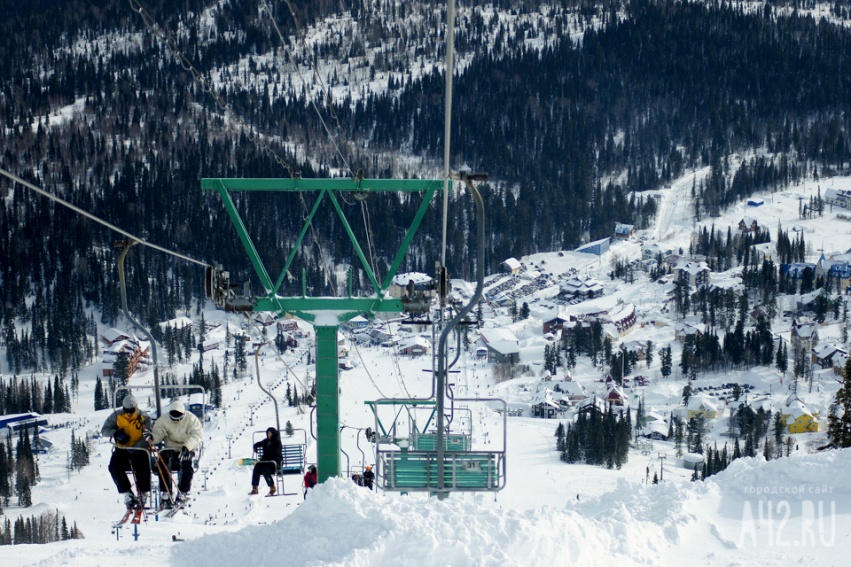 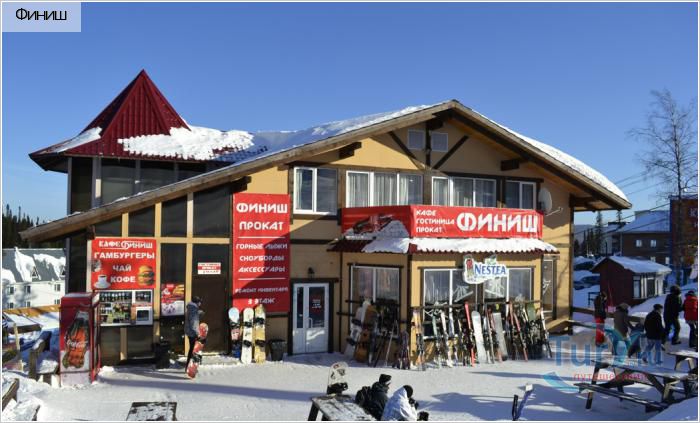 Перевал Бугузун                                                                                                            Перевал Бугузун — соединяет Тыву и Алтай. Именно соединяет, это единственная дорога по которой можно проехать в соседнюю республику. А еще, это самое ближнее место, где можно увидеть Буддистскую ступу.
Памятник М.Т. Калашникову    Памятник М.Т. Калашникову Михаил Тимофеевич родился и вырос в с. Курья, с детства проявлял интерес к технике. Изобретённая им конструкция автомата, а также пулемёта и охотничьего оружия отличается простотой и оригинальностью. АК-47 был признан самым надёжным и неприхотливым стрелковым оружием в 55 странах мира.
Остров Патмос Остров Патмос — это скалистый и живописный остров расположен на середине Катуни. Деревья и цветы придают красоту острову, цветущие с ранней весны и до поздней осени. На острове находится женский монастырь. Подвесной мост, соединяющий скалы острова со скалами на берегу Катуни — это единственный путь на остров Патмос.
Заочное путешествие по Большому Алтаю начинается
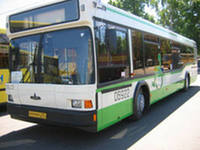 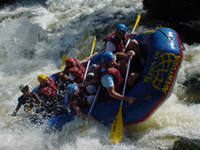 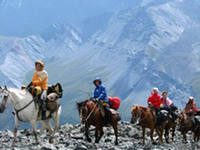 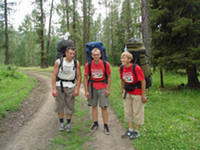 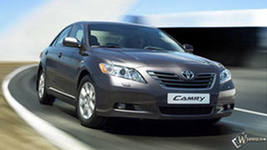 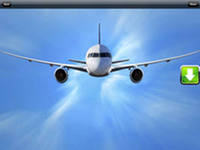 Вид с горы близ Белокурихи
Река Песчаная
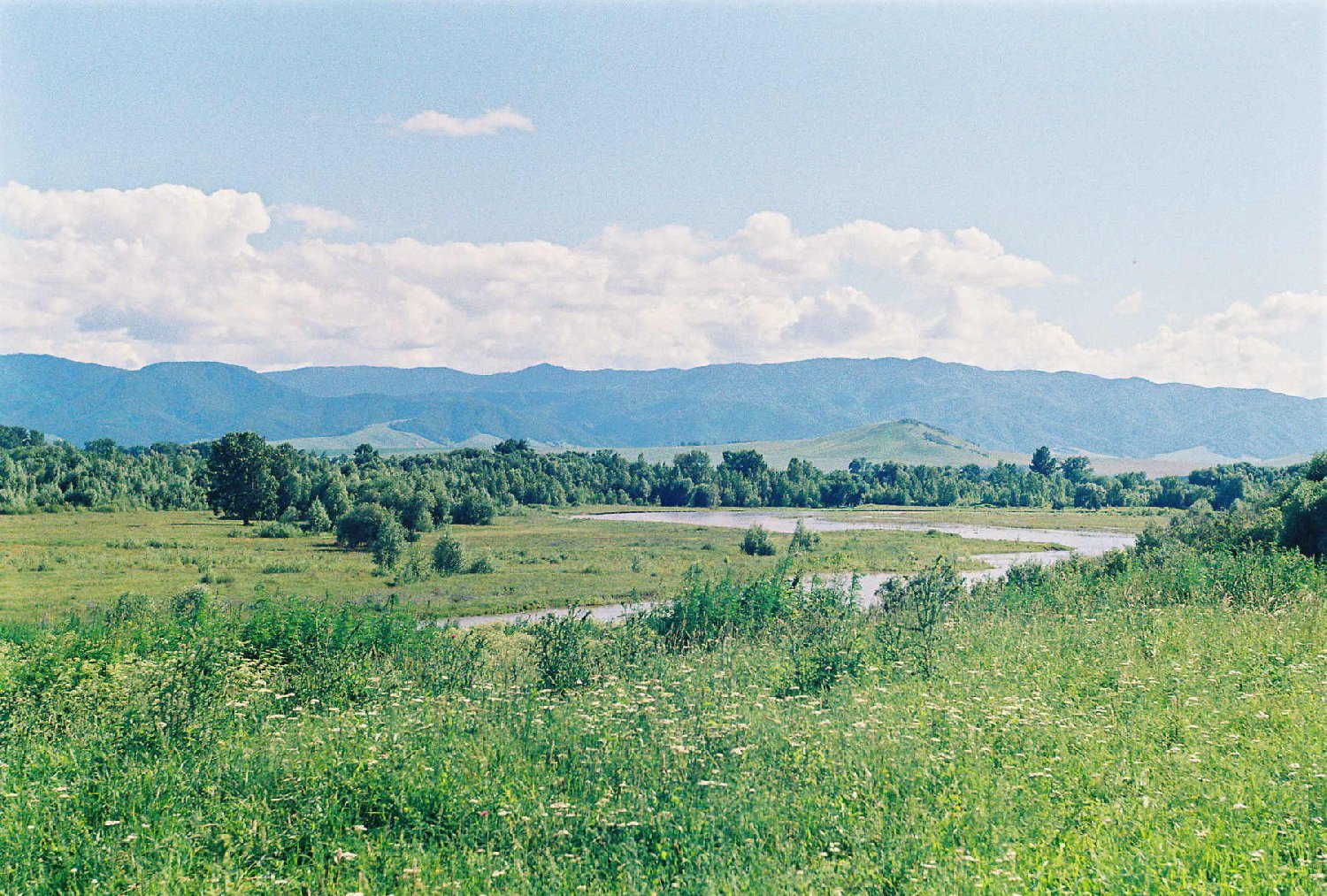 Они занесены в КРАСНУЮ КНИГУ
Баран  алтайский
Снежный  барс
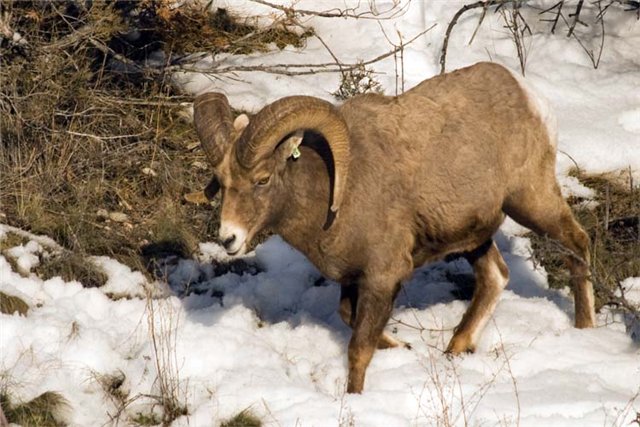 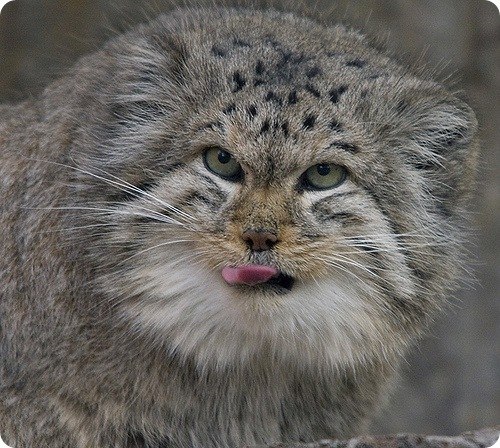 Алтайский  олень
Спасибо за внимание и до новых встреч!!!